Eversource’s Climate Change Vulnerability Study
Elli Ntakou, Manager – Reliability and Resilience Planning
July 2023
The History
Eversource is committed to providing safe, reliable and resilient service to its Massachusetts, New Hampshire and Connecticut customers, despite worsening climate change and other challenges like rapid electrification, proliferation of DERs and aging electric grid infrastructure.
Extreme Weather Events Have Already Become More Frequent And Intense in New England
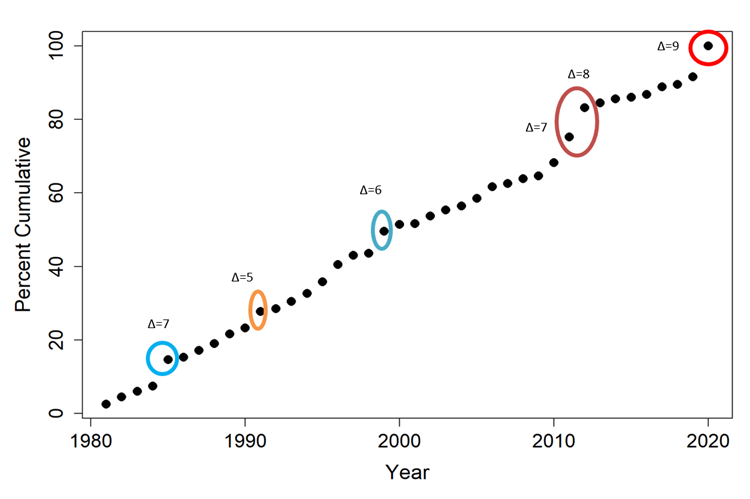 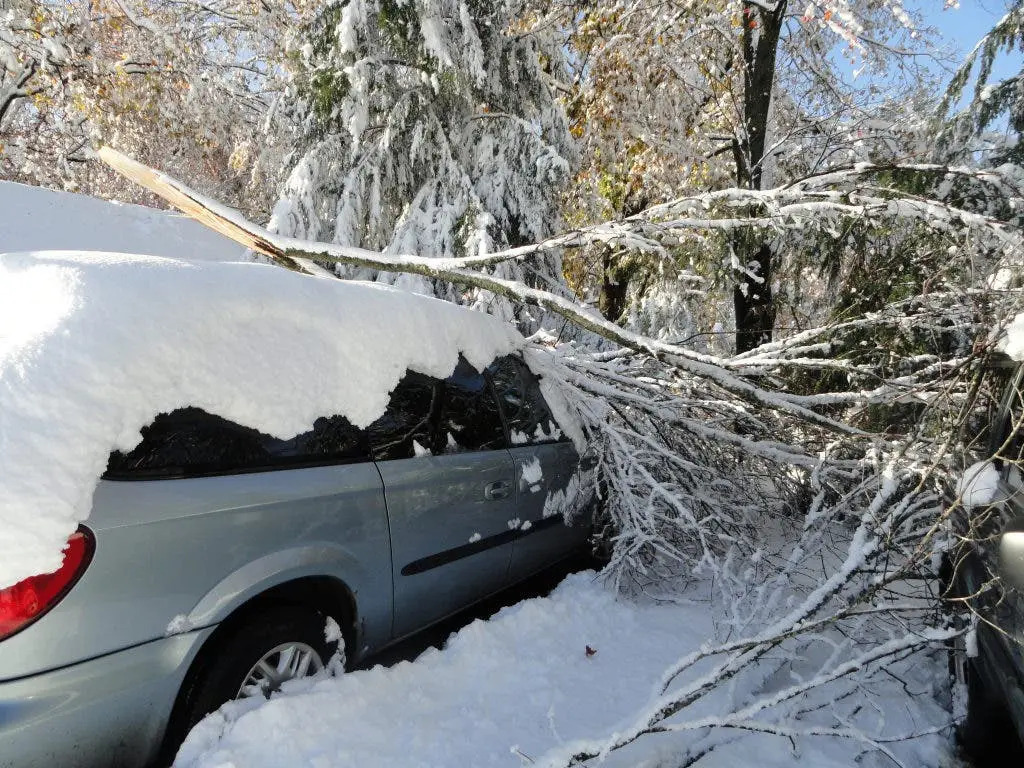 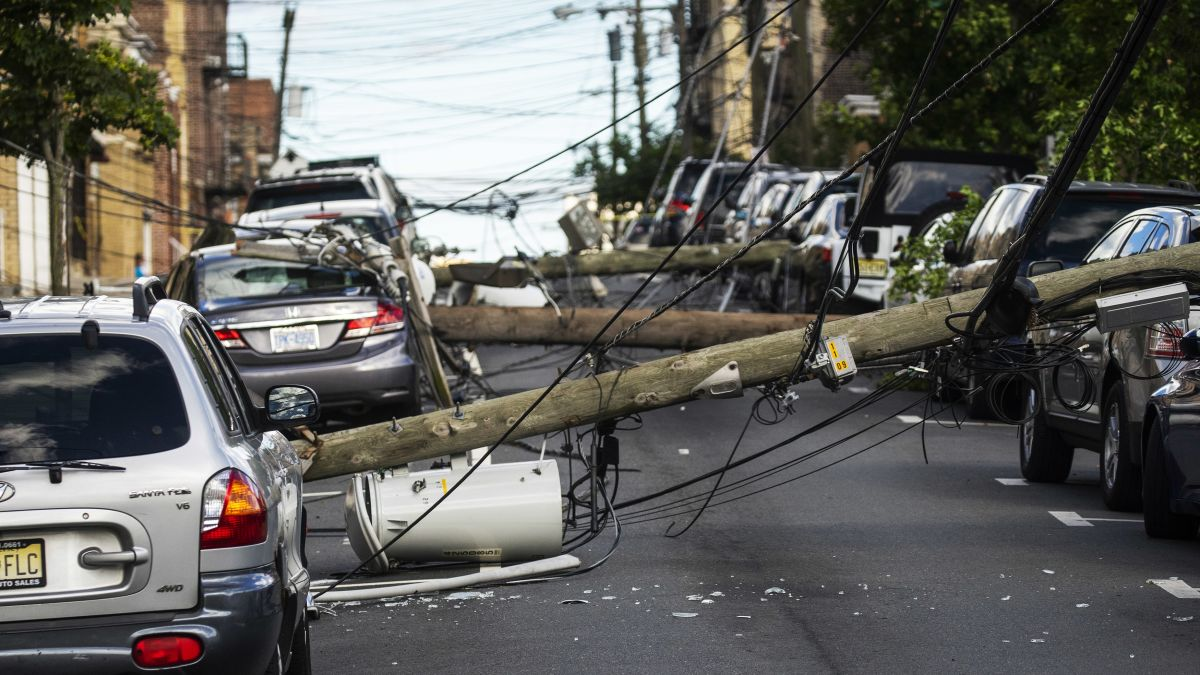 Eversource’s Climate Change Vulnerability Study- Methods & Approach
Eversource’s Climate Change Vulnerability Study- Scenarios Studied
Low estimate
Higher probability of exceeding
Lower margin of safety/ error
High estimate
Smaller probability of exceeding
Higher margin of safety/ error
90th percentile
The Xth percentile is defined as the value that X percent of the outcomes are ≤ to
High estimate
Upper right tail
50th percentile
Middle range
We show the results of the 90th percentile of the high-emissions scenario, as a worst case, and the 50th percentile of the low-emissions scenario as a middle-of-the-way case.
Eversource’s Climate Change Vulnerability Study- List of Climate Science Variables
Preliminary Results for Massachusetts- Temperature
Warming climate; extreme heat is expected to increase three-fold:
Temperature values
The upper tail of the daily maximum temperature distribution projected to increase by 5.5˚F to 7.0˚F by 2050 in Boston and Hartford
The upper tail of the daily average temperature distribution projected to increase by 6.3˚F to 8.1˚F by 2050 in Boston and Hartford
Heat wave duration
Increasing by 3.7 to 8.0 days by 2050 across the service territory
Heat wave frequency
Increasing by 7.5 to 20.7 heat waves* by 2050 across the service territory
Summer demand will increase significantly 
Cooling degree days projected to increase by 200 to 794 degree days* by 2050
Weighted temperature humidity index (WTHI) projected to increase by 3.1 to 6.3* by 2050 in Boston
Cold extremes become less intense and less frequent by 2050
Preliminary Results for Massachusetts- Temperature
Low emissions scenario (SSP2-4.5) 
Temperature increase up to 4.7F in the 50th percentile.
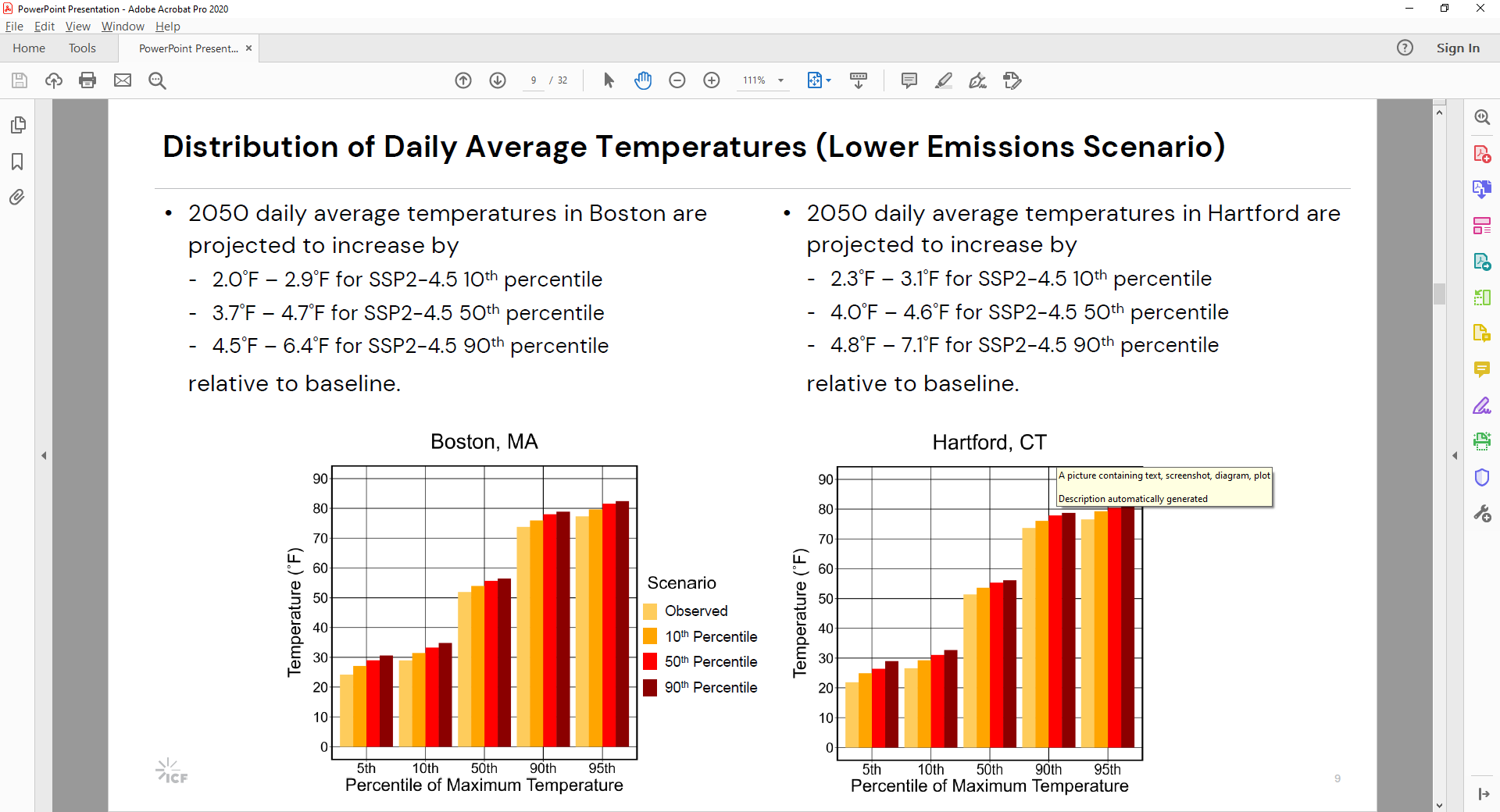 High emissions scenario (SSP5-8.5)
Temperature increase up to 7.7F in the 90th percentile.
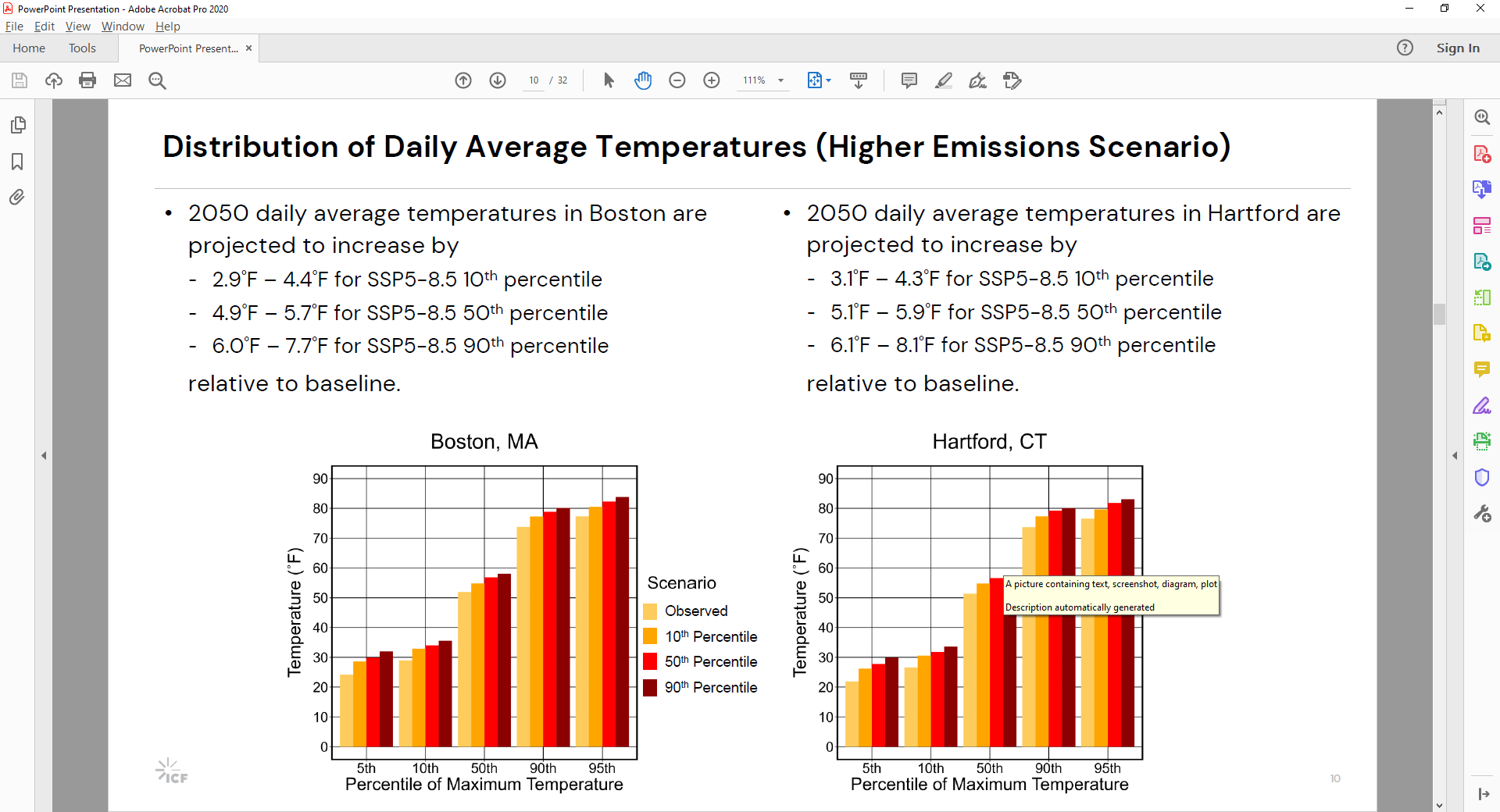 Preliminary Results for Massachusetts- Temperature
Historically Observed Annual Hottest Daily Temperature
2050 Annual Hottest Daily Temperature- SSP2-4.5 50th percentile
Under the low emissions scenario (SSP2-4.5 50th percentile), daily maximum temperatures are forecasted to be from 80.7-101.5F in 2050 across our service territory.
Preliminary Results for Massachusetts- Temperature
Historically Observed Annual Hottest Daily Temperature
2050 Annual Hottest Daily Temperature- SSP5-8.5 90th percentile
Under the high emissions scenario (SSP5-8.5 90th percentile), daily maximum temperatures are forecasted to be from 84.5-104.8F in 2050 across our service territory.
Preliminary Results for Massachusetts- Temperature
Historically Observed Longest Heat Wave
2050 Annual Longest Heat Wave- SSP2-4.5 50th percentile
Longest heat wave duration is defined as the number of days with temperatures above 95th percentile of daily maximum temperature. Under the low emissions scenario (SSP2-4.5 50th percentile) 7.8-15.0 days in 2050 are forecasted, from the current 4.4-7 days.
Preliminary Results for Massachusetts- Temperature
Historically Observed Longest Heat Wave
2050 Annual Longest Heat Wave- SSP5-8.5 90th percentile
Under the high emissions scenario (SSP5-8.5 90th percentile), drastic changes from baseline and from the low emissions scenario are forecasted, with 11.7-27.7 days in 2050, from the current 4.4-7 days.
Preliminary Results for Massachusetts- Precipitation, Sea Level Rise & Flooding, HILL events
Extreme precipitation projected to increase by 3 - 30.7% by 2050
Coastal areas could see significant inundation due to sea level rise and storm surge.
Extreme events are typically not easily captured by climate science models
Understand probable and impactful combinations of phenomena, leading to concurrent realizations of the values of the climate science variables	
Hypothesize a HILL event path, based on the type of event and potentially also informed from historical data
Continue research at Eversource Energy Center to understand HILL events’ return periods
Preliminary Results - Precipitation
Historically Observed Maximum 5-day Precipitation
2050 Maximum 5-day Precipitation- SSP2-4.5 50th percentile
Under the low emissions scenario (SSP2-4.5 50th percentile), a 3.0-14.6% change in maximum 5-day precipitation levels is forecasted in 2050.
Preliminary Results - Precipitation
Historically Observed Maximum 5-day Precipitation
2050 Maximum 5-day Precipitation- SSP5-8.5 90th percentile
Under the high emissions scenario (SSP5-8.5 90th percentile), a 8.7-30.7% change in maximum 5-day precipitation levels is forecasted in 2050.
Preliminary Results - Sea Level Rise
2050 Sea Level Rise- High Scenario
2080 Sea Level Rise- High Scenario
Sea level rise results show flooding impacting coastal areas starting 2050. Sea level rise is creating additional pockets of inland flooding by 2080.
Modeling of HILL events- Simulated realizations’ characteristics
Major ice storm followed by cold snap
Prolonged drought followed by tropical storm
2-day ice storm 
0.5-3 inches of snow accumulation in Boston
~1 inch of snow accumulation in the Berkshires
45 mph winds in Springfield
60 mph winds in Boston
At the cold snap’s peak, lowest minimum temperatures
-5°F in Boston
-15°F in Springfield. 
Higher elevations of the Berkshires as low as -30°F. 
Cape Cod minimum temperatures > 0°F.
<30 inches of rainfall annually for 5 years
Multiple prolonged heat waves
102F at peak, over 95F for 7 consecutive days
Category 3 tropical storm makes landfall in Harford and Western Massachusetts
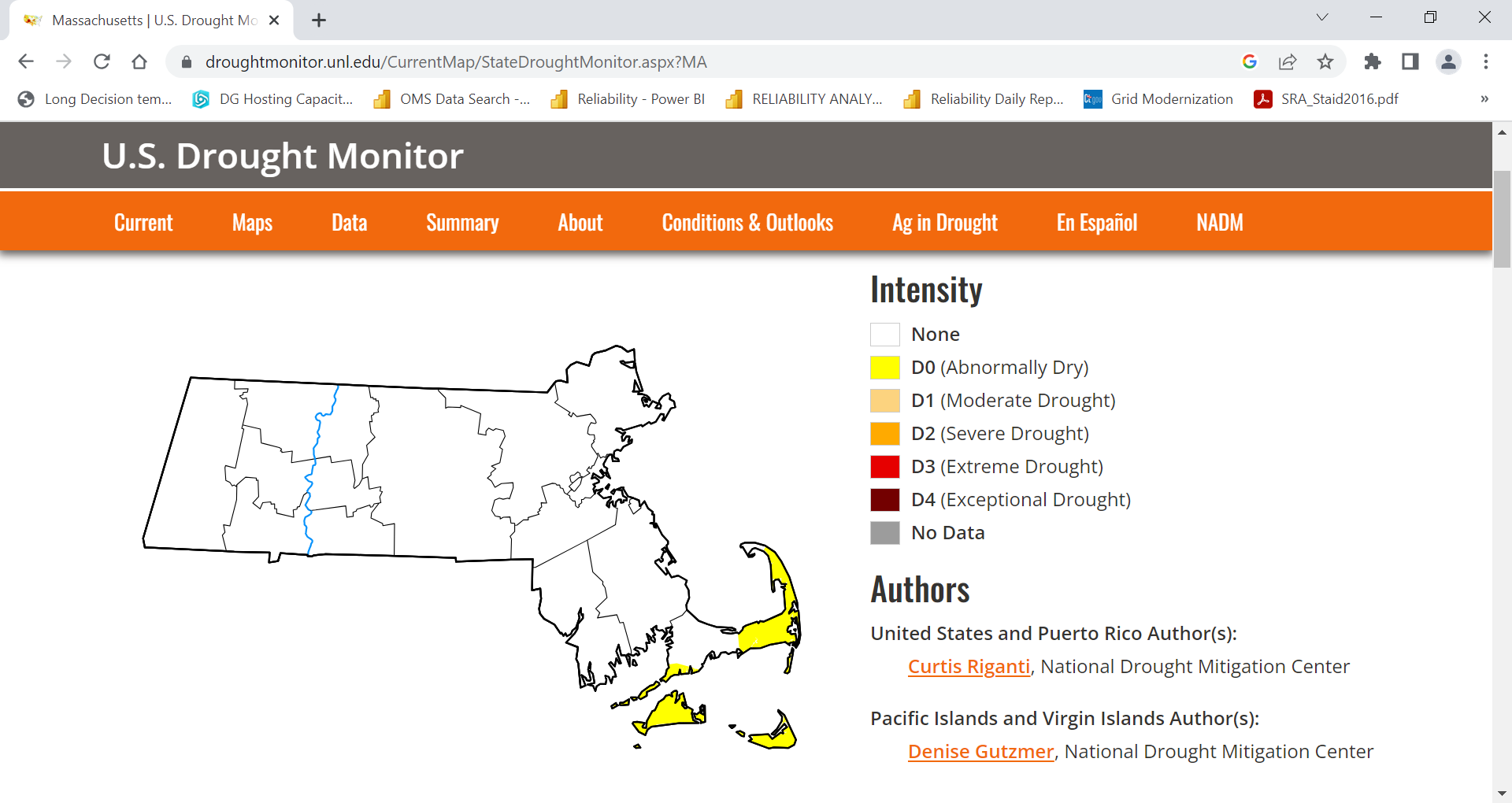 Source: US drought monitor, as of July 7th, 2023.
Next Steps
Connecting Planning, Standards and Operations to the “new normal” defined by climate change.
Connecting the dots 
Between the climate science variable and the type of electrical asset affected 
Between the forecasted results and the electrical equipment thresholds
Spatially to locate parts of the grid affected; which variable affects each area